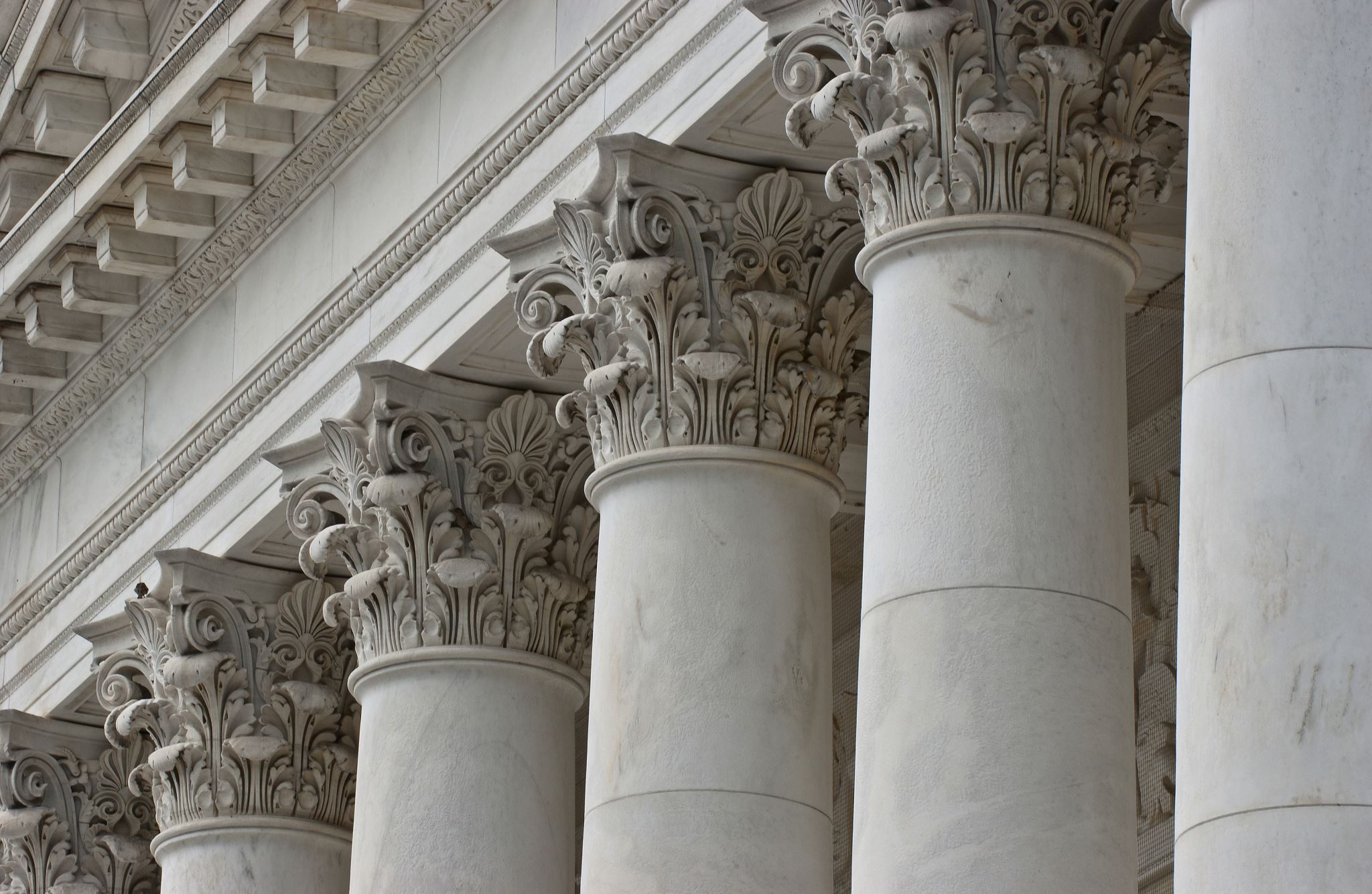 Government responsiveness
PMCb1013
21 October 2024
Public opinion and government
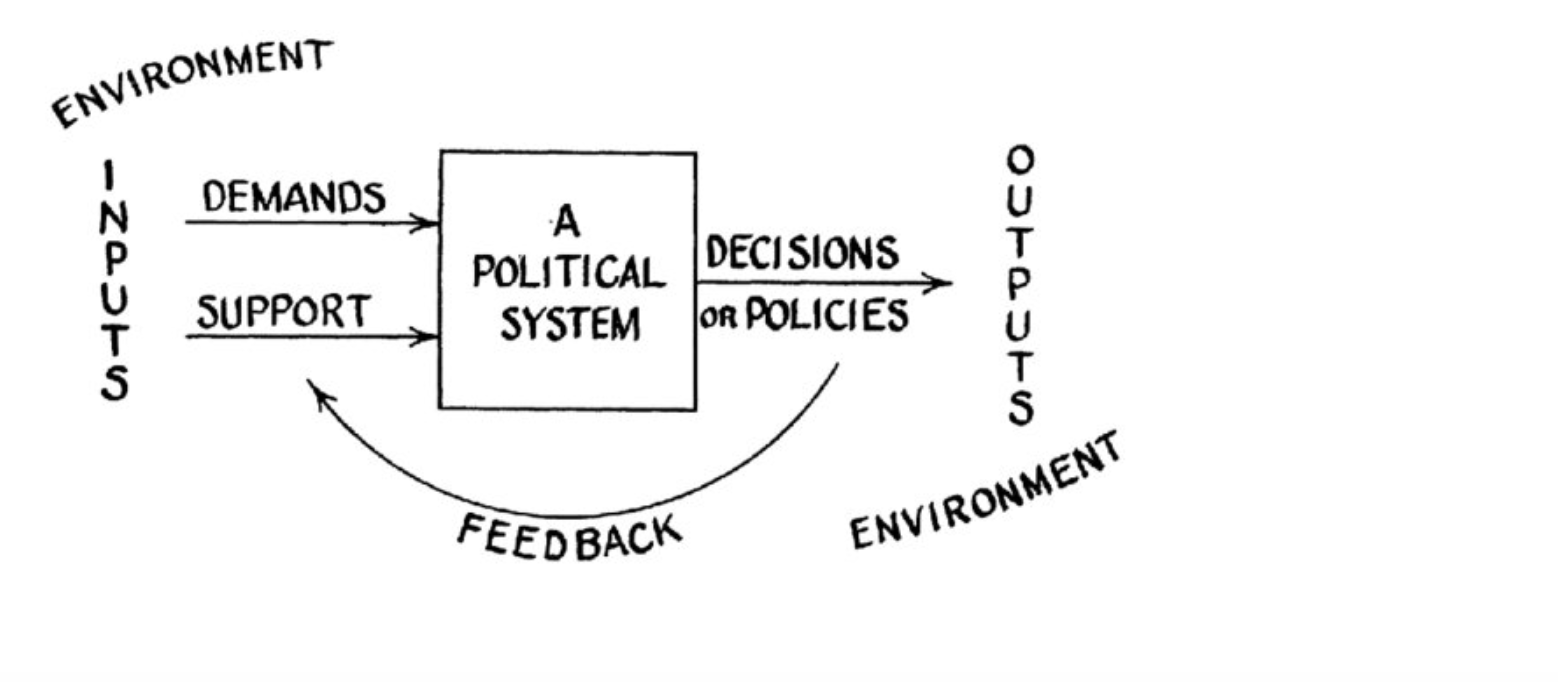 Legitimacy (consent of the governed)
Government constraint

Core of the political system (Easton)

Retrospective voting
Informed decisions
Policy based evaluation
Theories of democracy (Robert Dahl)
Democracy ideal type
Polyarchy = the rule of the many
Free and fair elections 
Universal suffrage 
Freedom of expression 
Alternative sources of information 
Associational autonomy 
Inclusive citizenship
Continuing responsiveness of government essential outcome
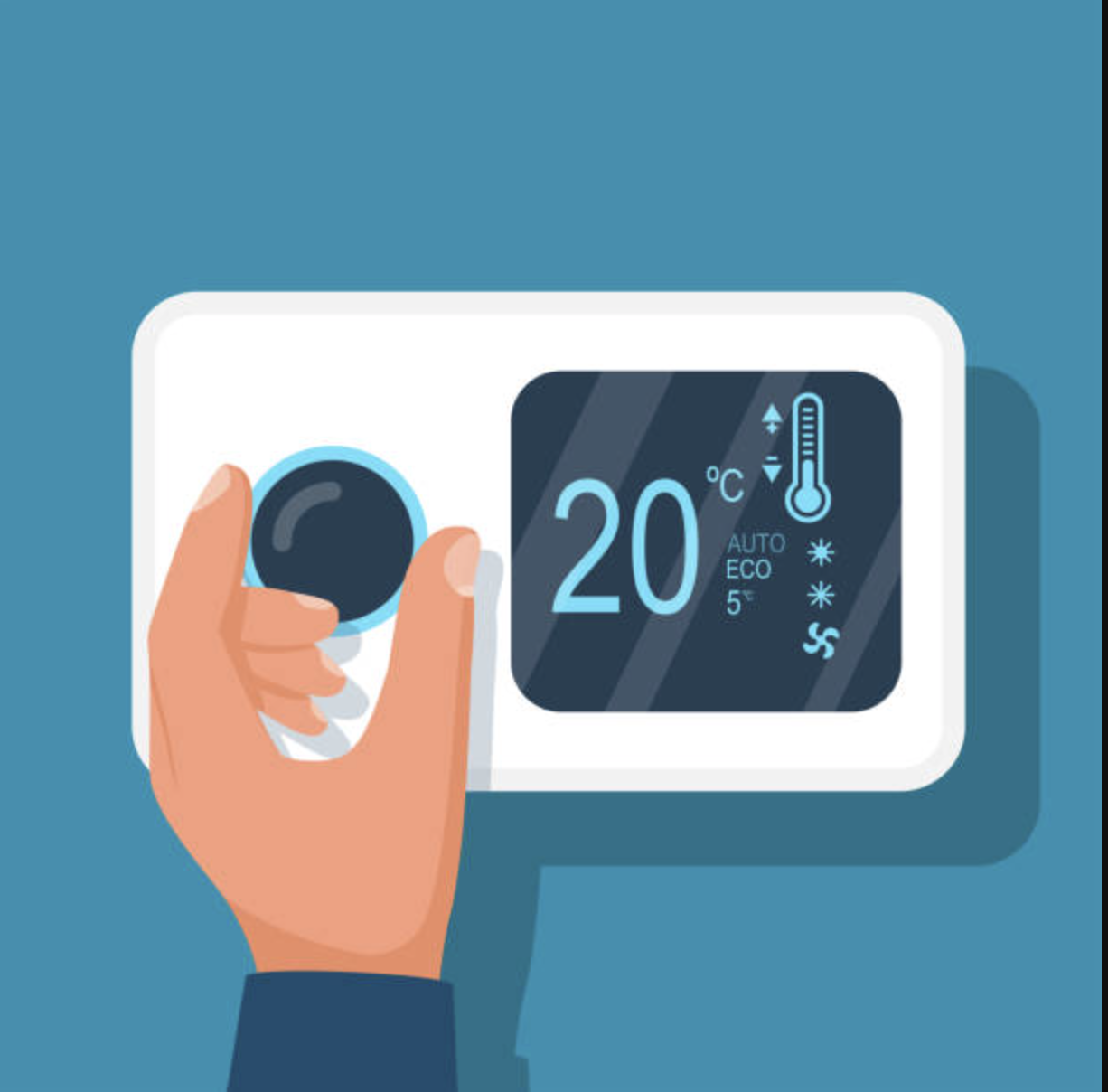 The public as a thermostat (Wlezien)
Public responses to actual policy
Signals when policy needs adjustment
Stops signaling when adjusted adequately
E.g. preferences over government spending
Government spending 1973-1991
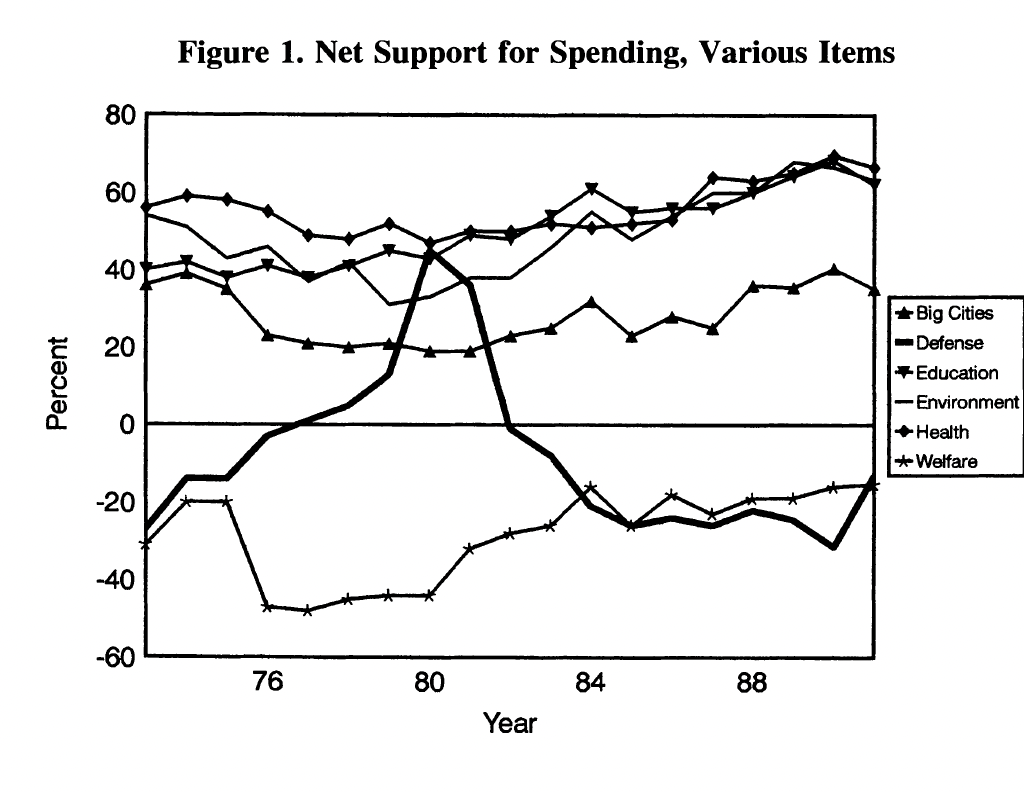 Public preferences influenced by changes in policy
Spending decreases = public preferences for increase
Information gaps (eg. Defense)
Security = more long term considerations
Dynamic model of representation
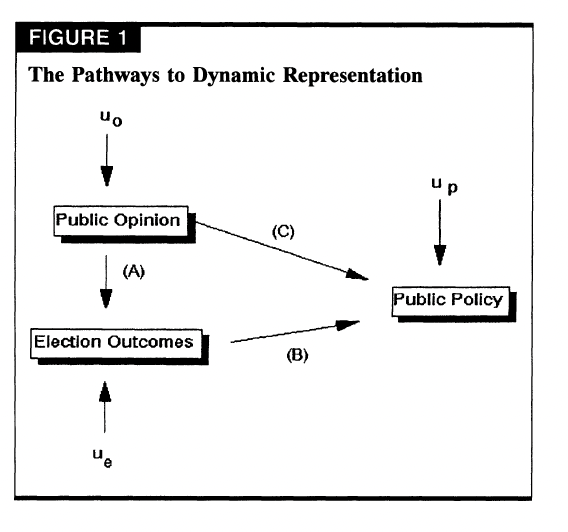 Stimson, McKuen, Erkison
Also from the 90s
Electoral change
Rational anticipation by institutions
Institutions differ in their responsiveness
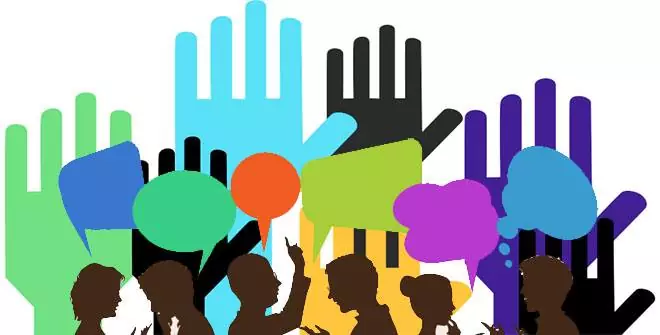 How do politicians learn about public preferences?
Polls (public and private)
Media
Interest groups
Contact with citizens
Social media
??
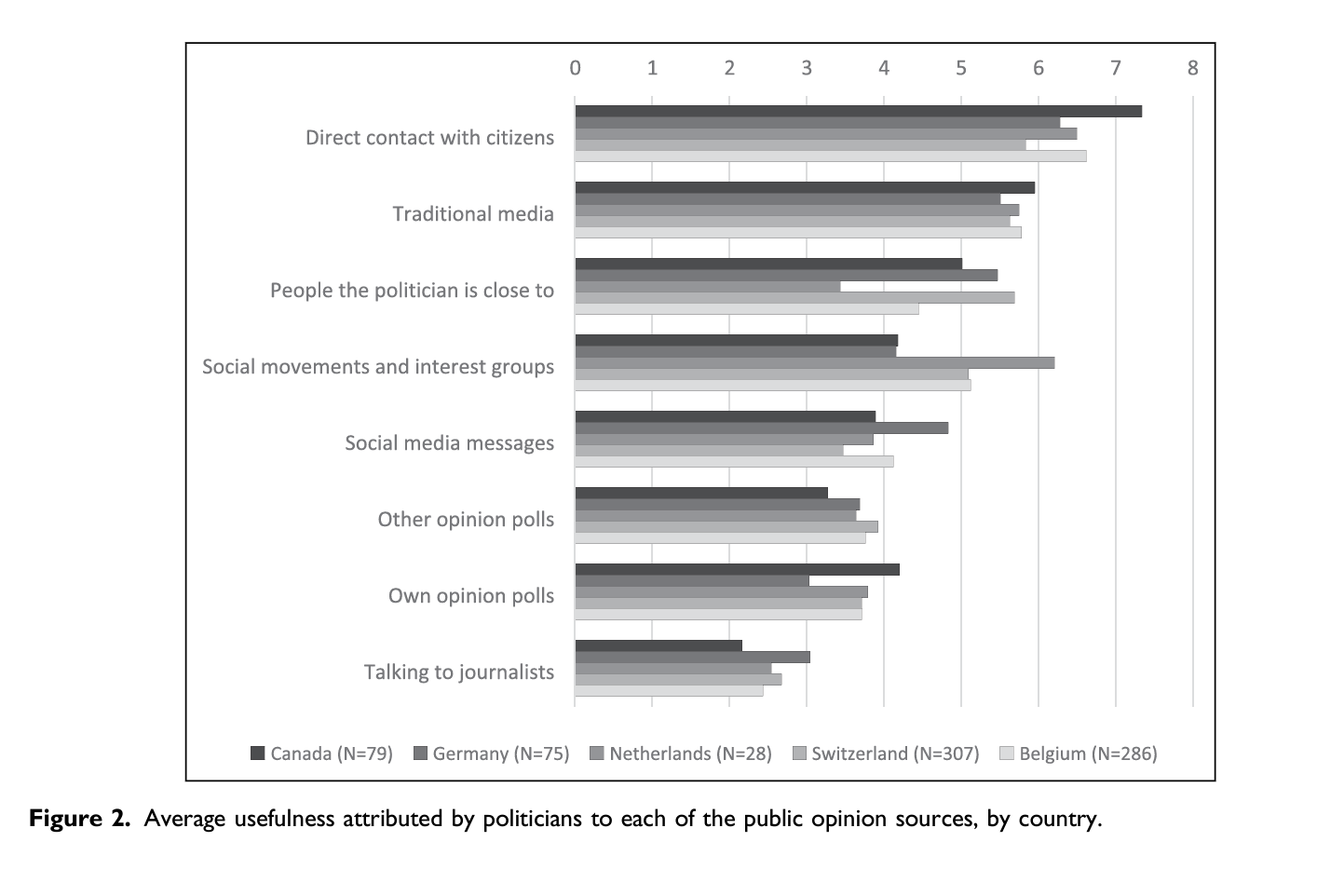 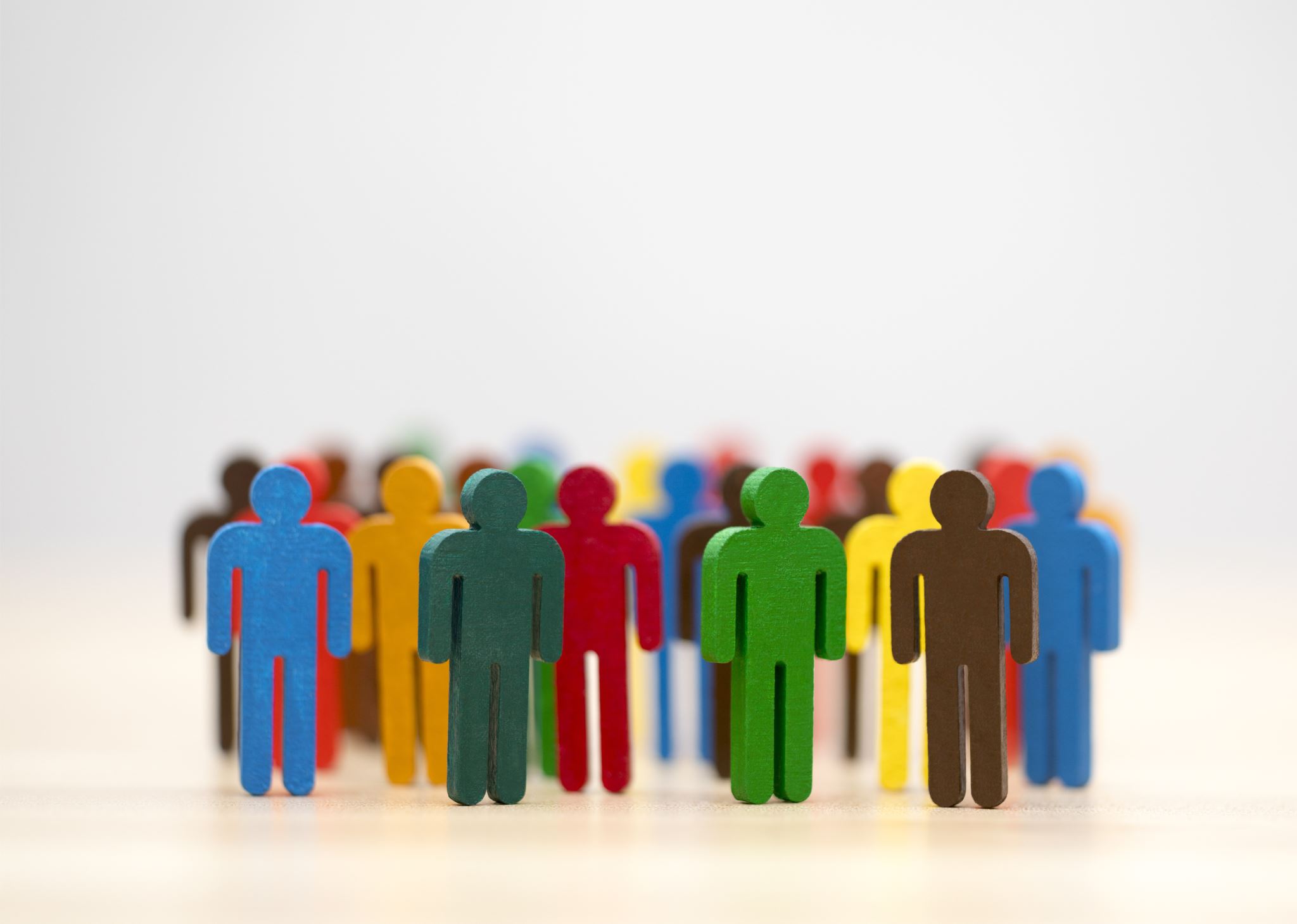 Factors influencing responsiveness
Electoral system
Concentration of power, federalism

Electoral competition
Populism?

Economic status of electorate

Interest group influence
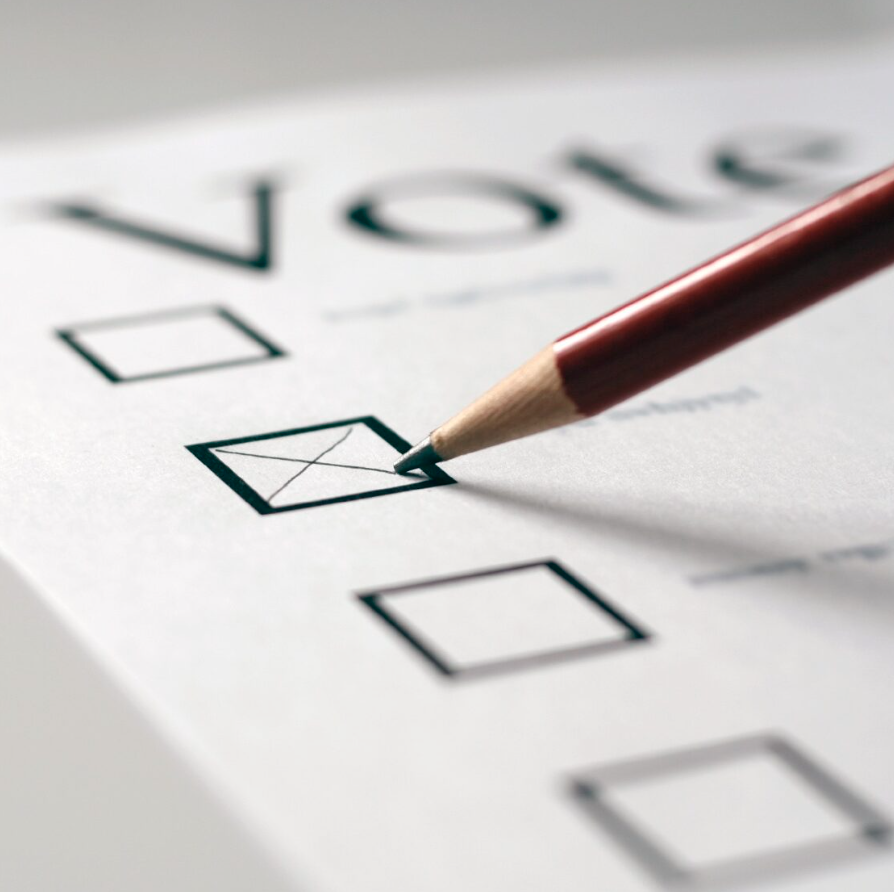 Electoral systems
Proportional (Powel 2000)
vs
Majoritarian (Ferland 2000)
Centralization v. federalism
Soroka and Wlezien (2010)
US, UK, Canada
Testing the thermostat model
Federal structure enhances responsiveness
Electoral competition
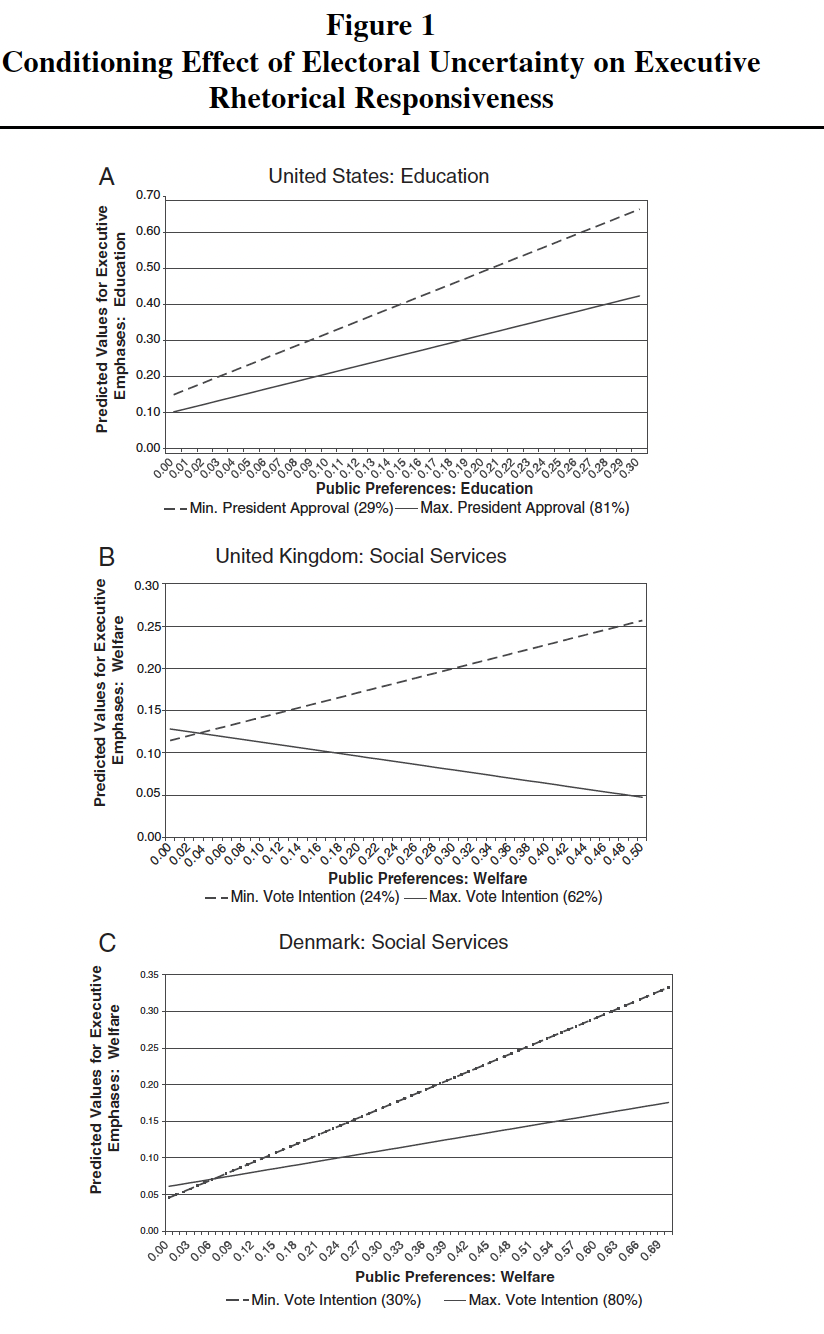 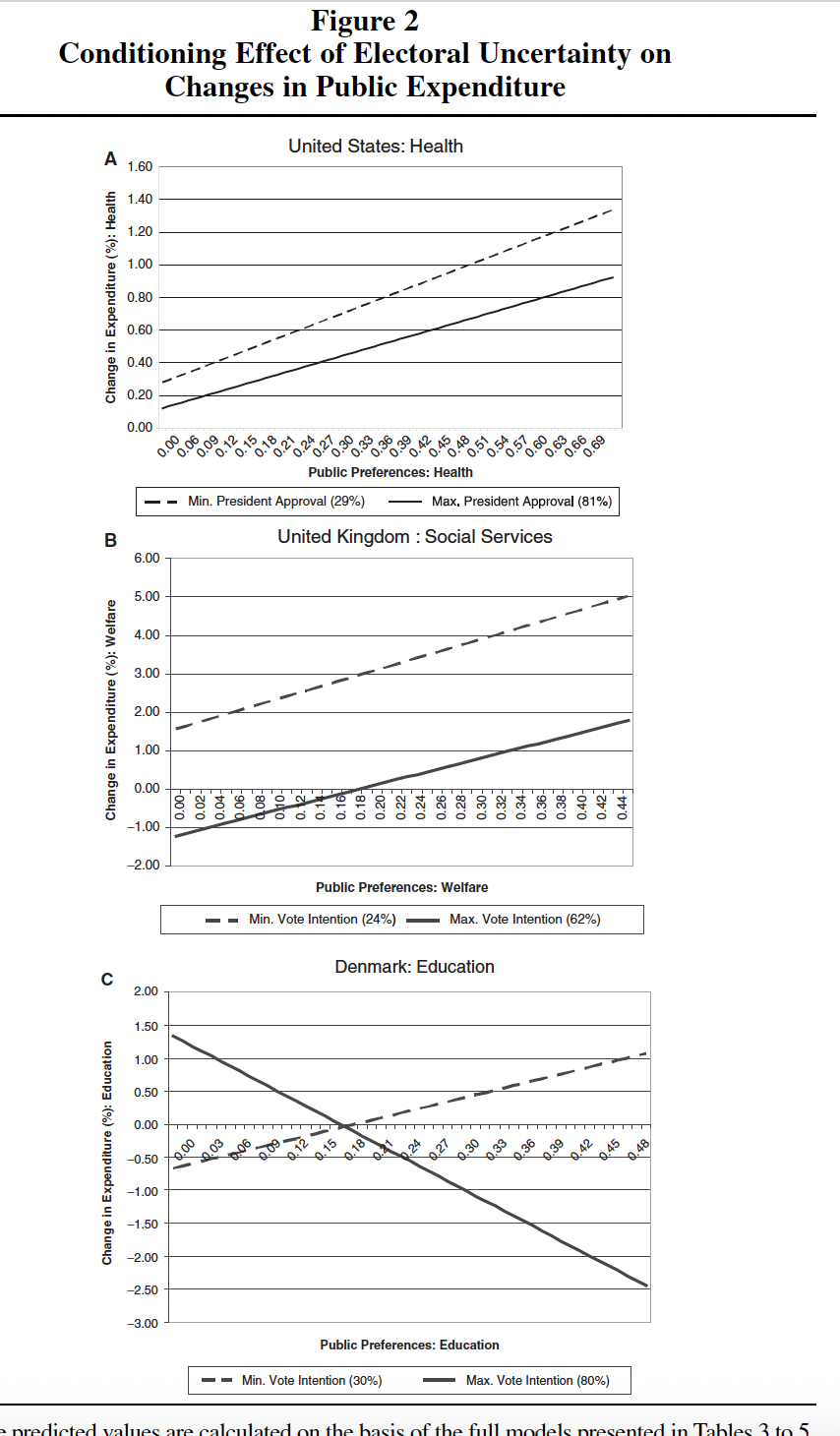 Parties compete over voters
Parties in government want to deliver 
More competition = more responsiveness

(Hobolt, Klemmensen 2008)
Do populists response more to public opinion?
Populism as a thin-centered ideology
Dividing corrupt elite vs. pure people
Representation of the pure people through direct democracy
Populist voters: 
low levels of satisfaction with democracy
Low support for representative democracy (the trusteeship model) (Heinisch and Wegschleider 2020)
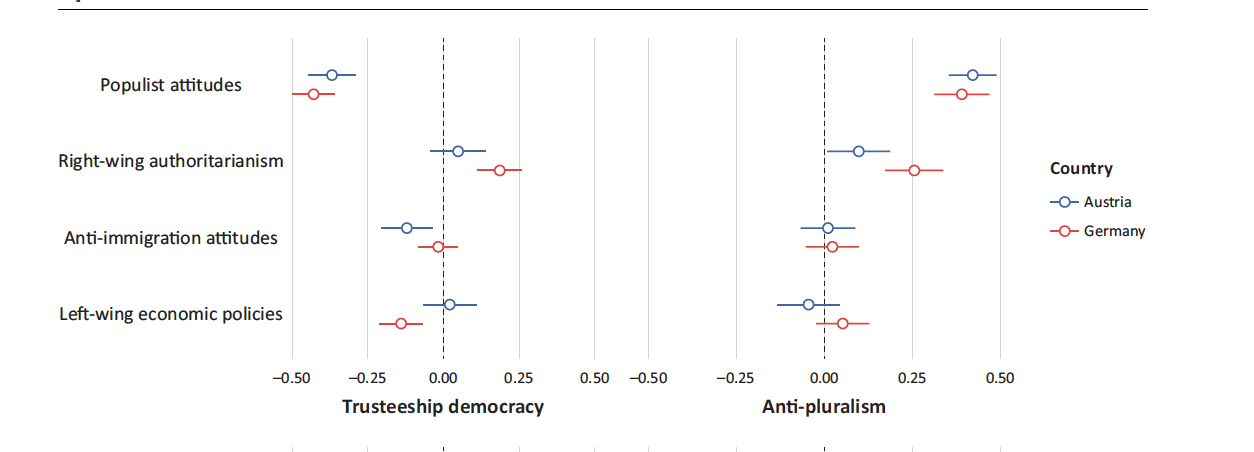 Evidence does not suggest populist responsiveness
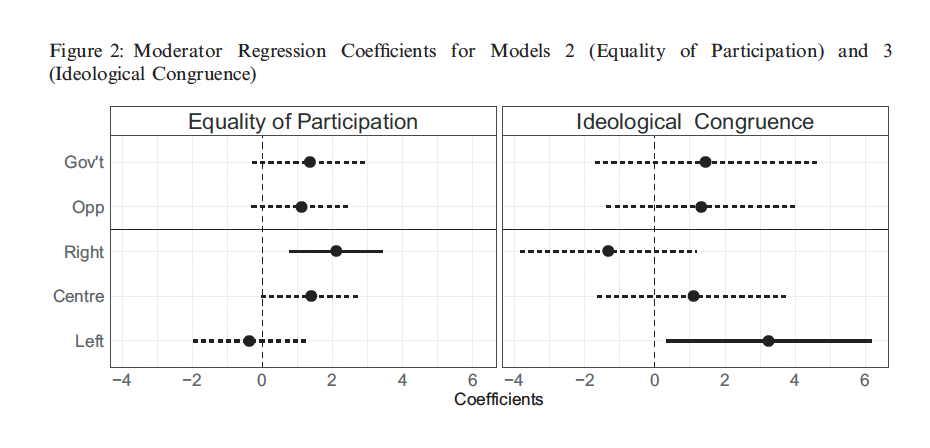 Host ideology matters!
Left populist parties = ideological congruence

Voter-party congruence
Not the median voter responsiveness
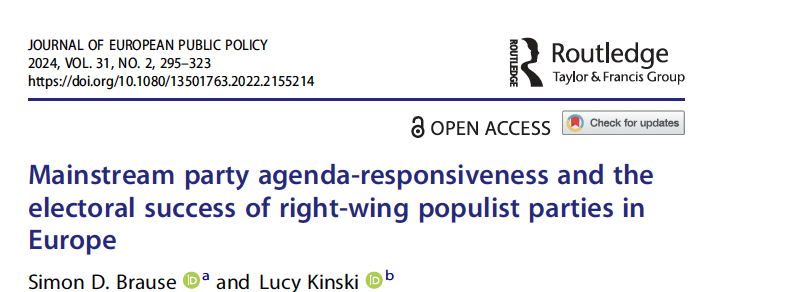 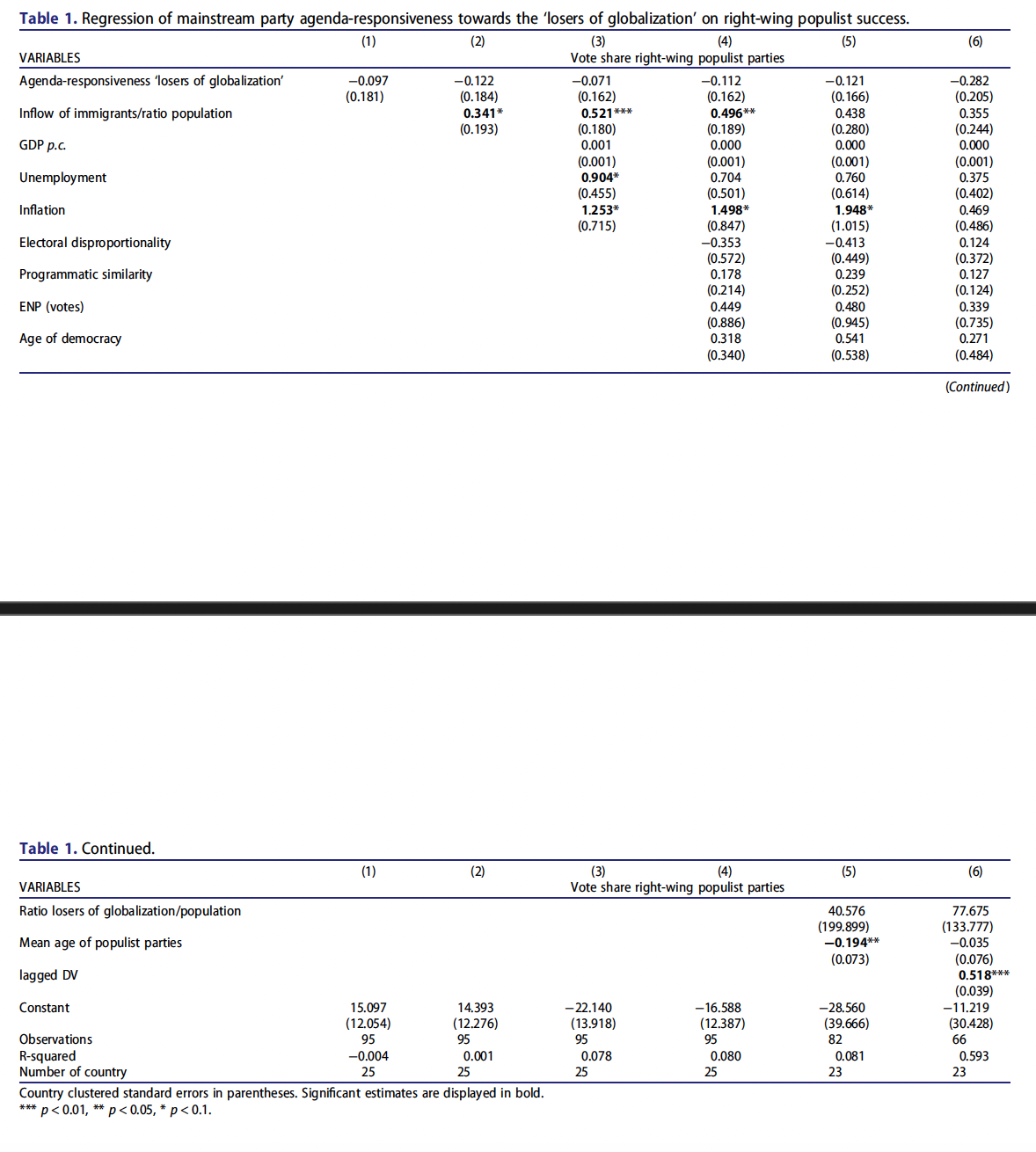 Mainstream parties underrepresent issues of „losers of globalizaiton“
Not effect on RRPP vote share
Individual-level predictors of responsiveness?
Do all attitudes matter to the same extent?
Is there equality in elite responsiveness?

Concern that political elites more responsive to high-income constituents.
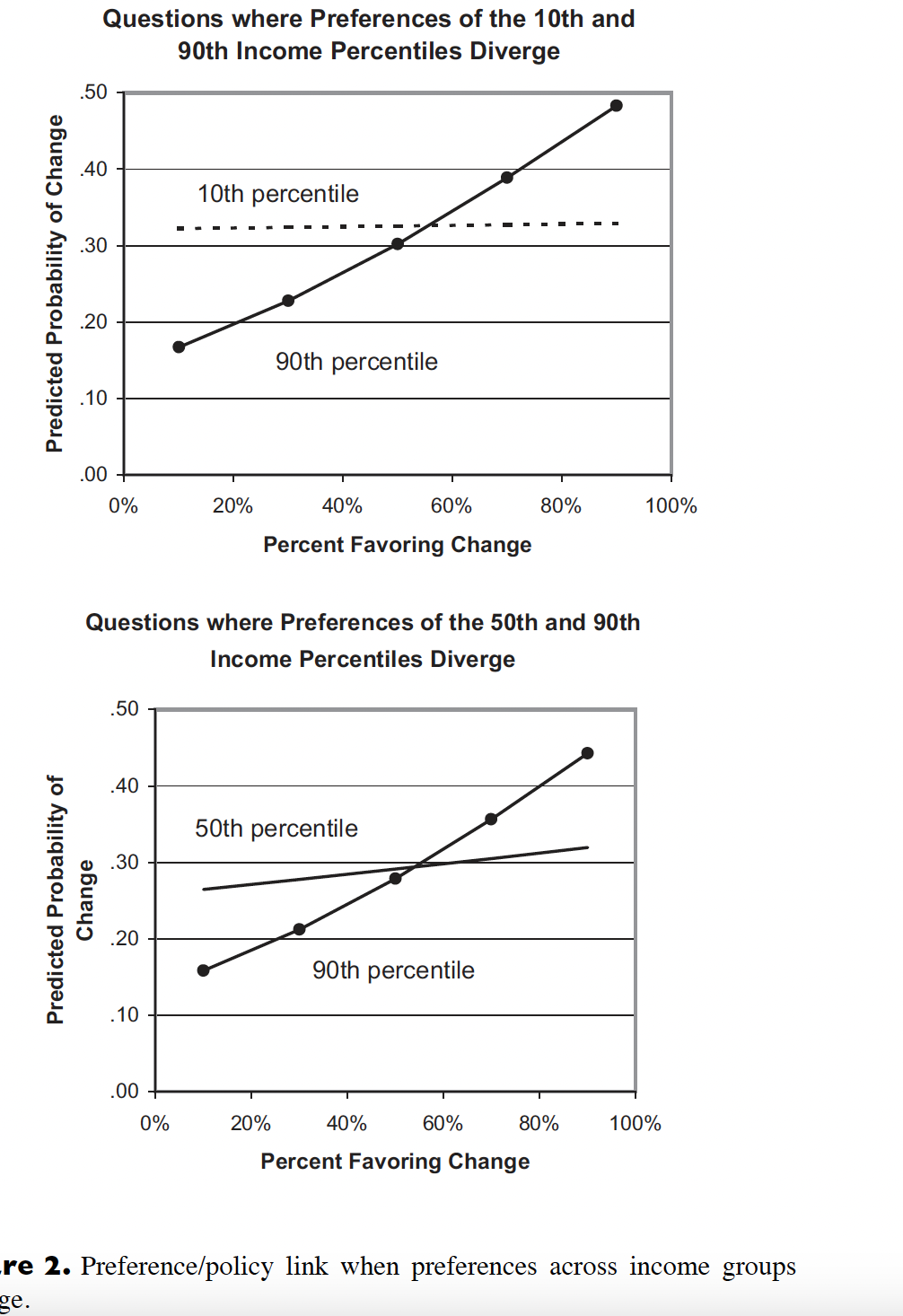 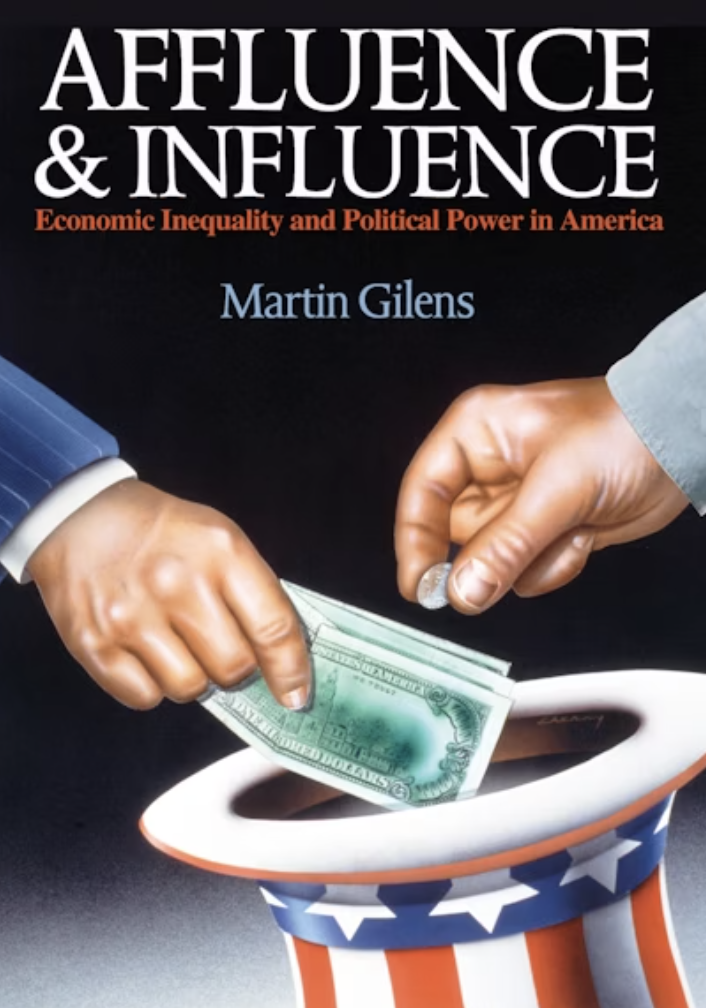 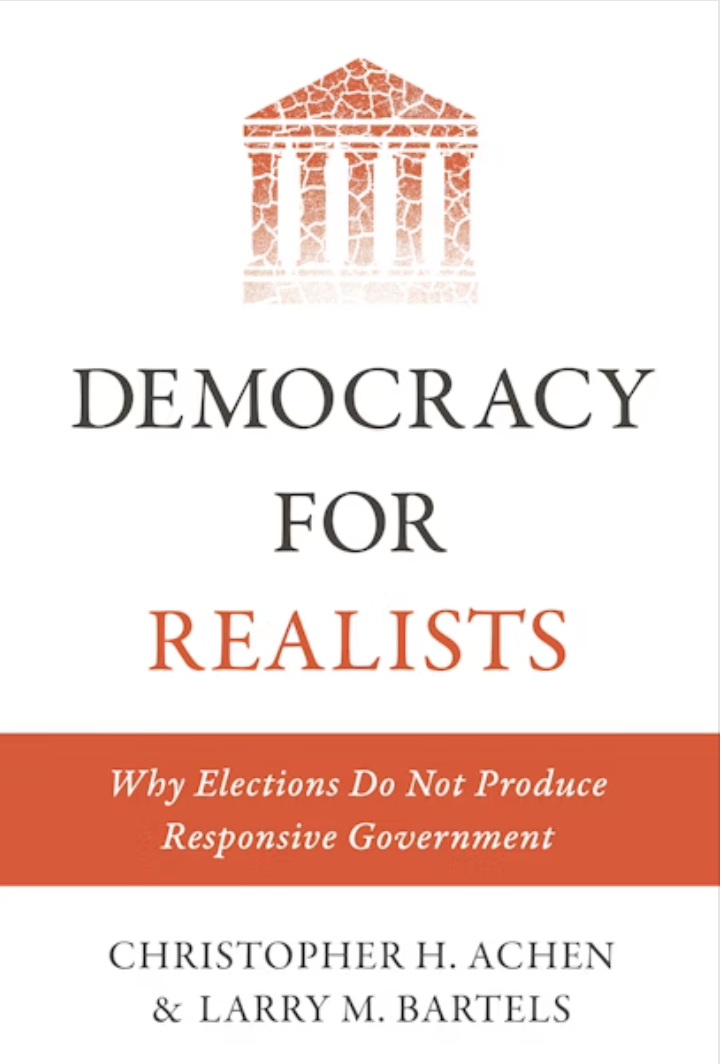 Do politicians care about public opinion at all?
Some are very skeptical
Bartels and Achen 2016
Folk Theory of Democracy
Myth of rational voter
Partisanship and role of parties
Illusion of election mandates
Limits to policy responsiveness
Inequality


Democracy is not just translation of public preference into policy
What other functions?
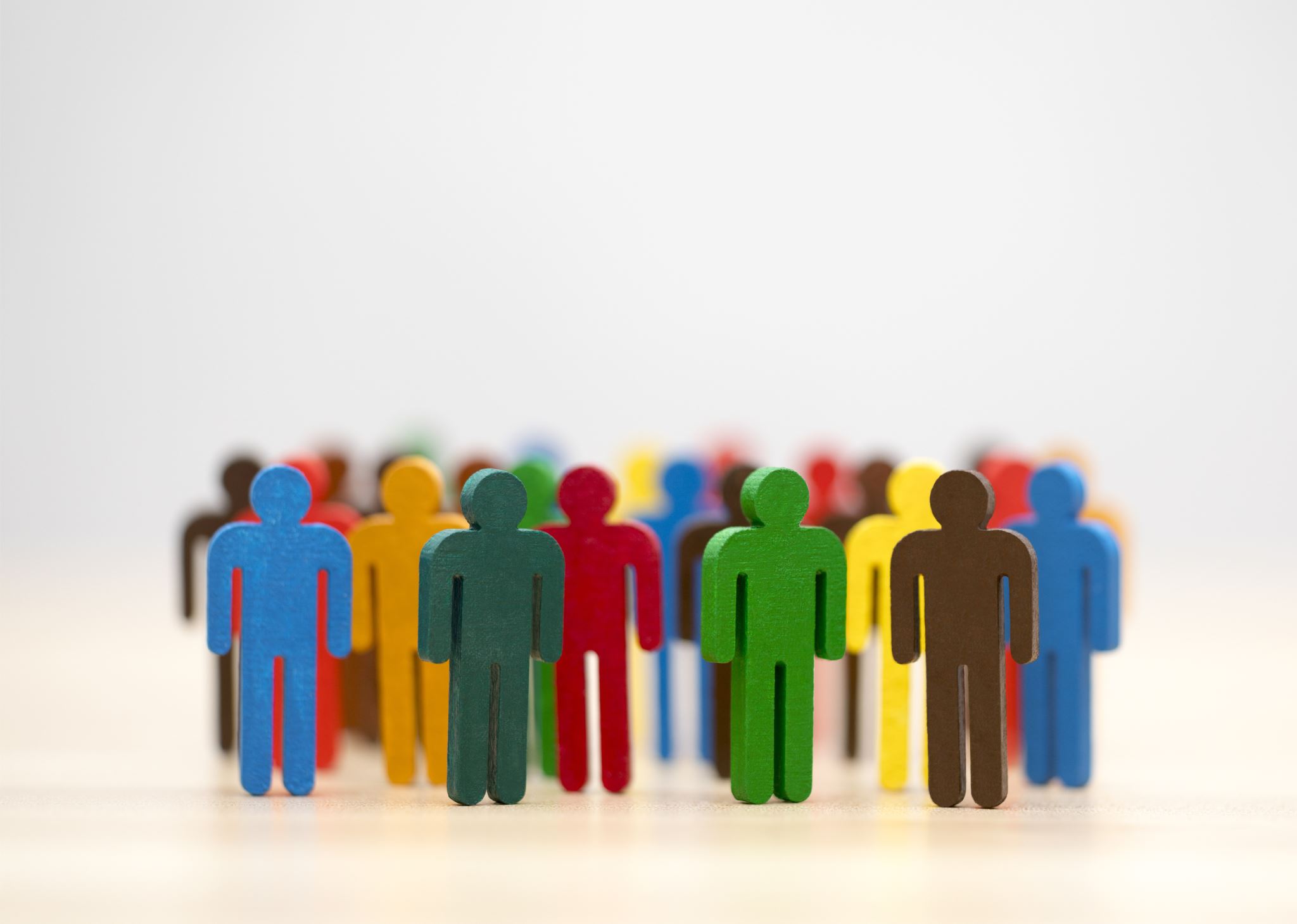 How citizens react to nonresponsive governments?
External political efficacy
Satisfaction with democracy
Policy compliance